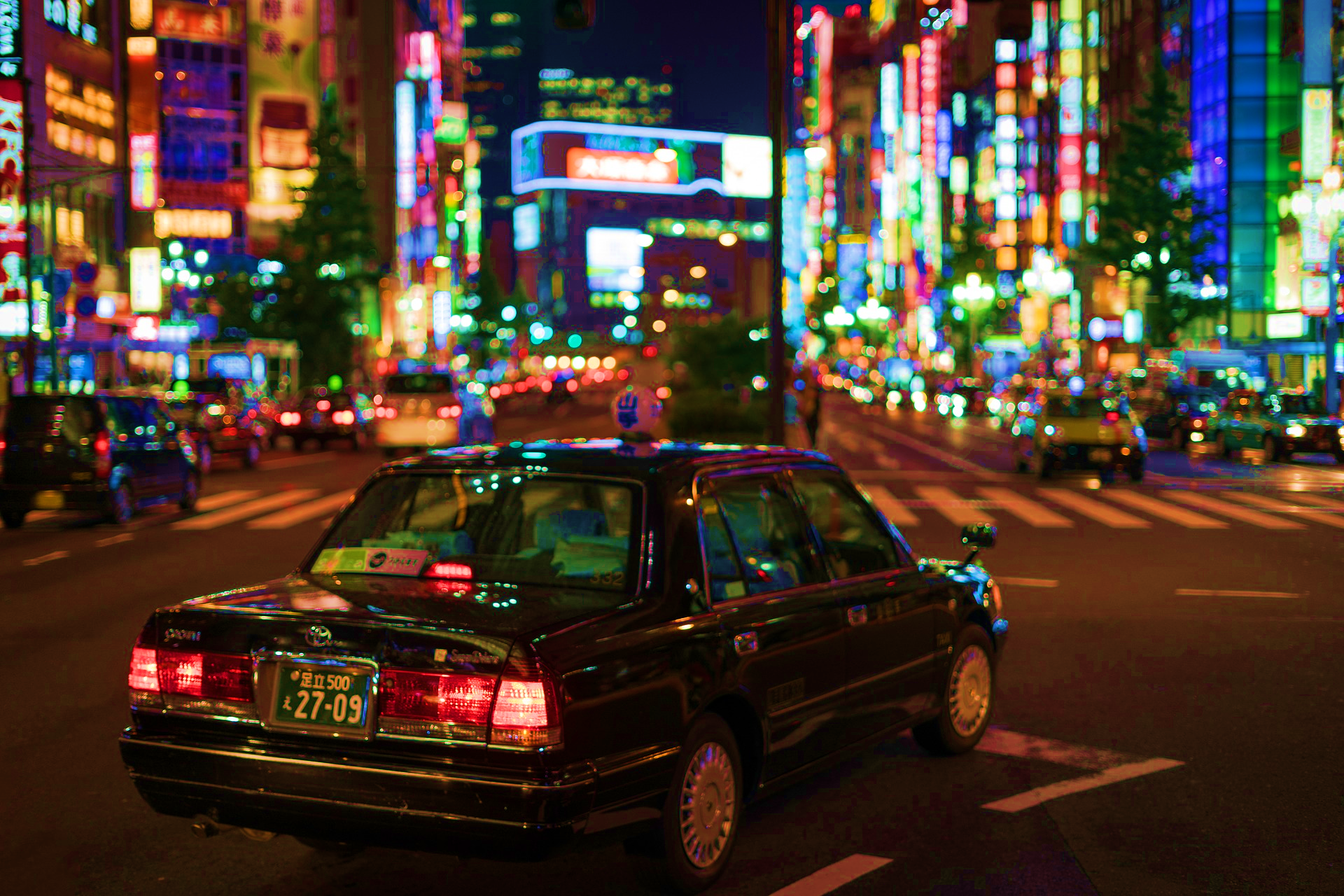 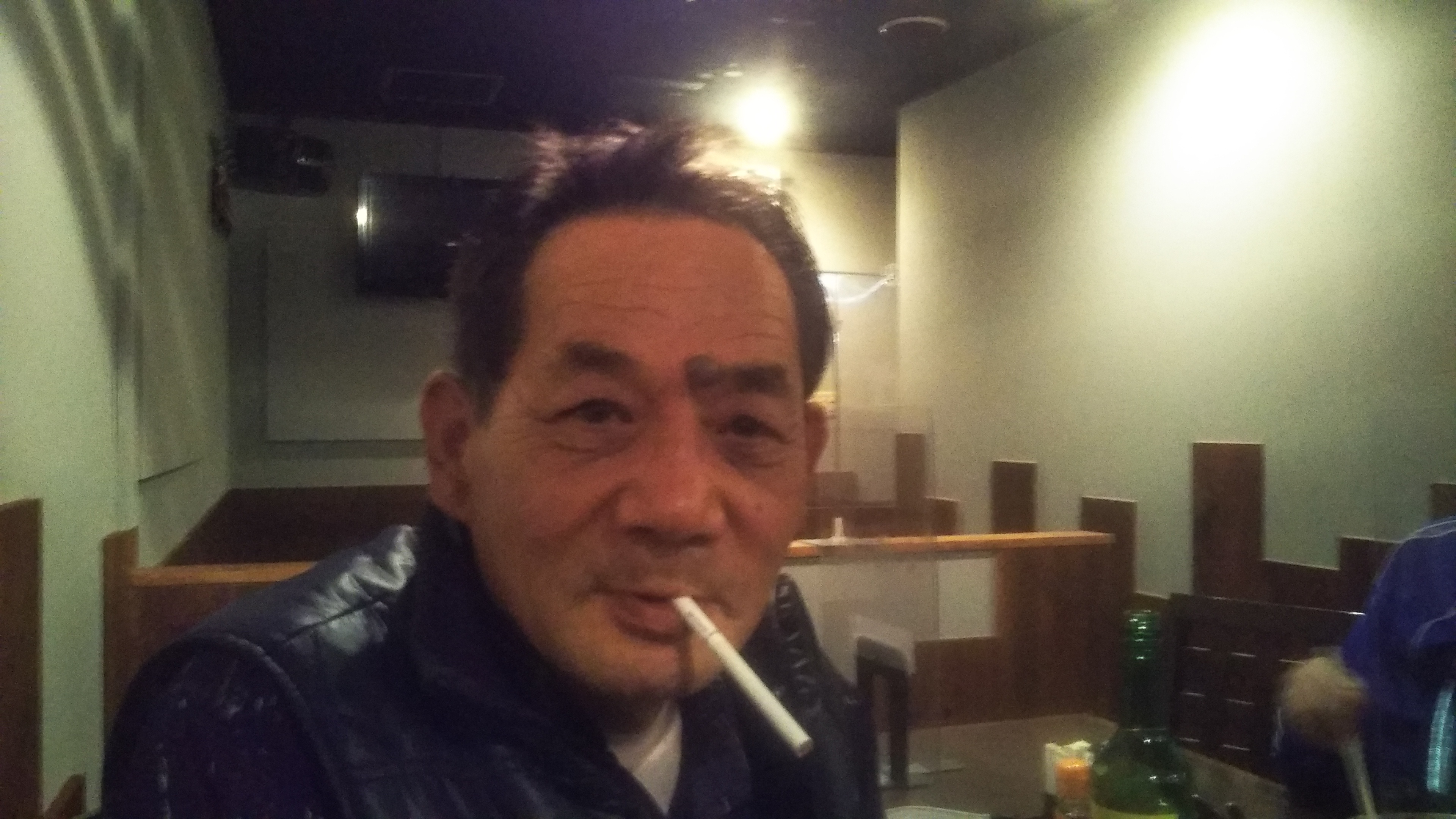 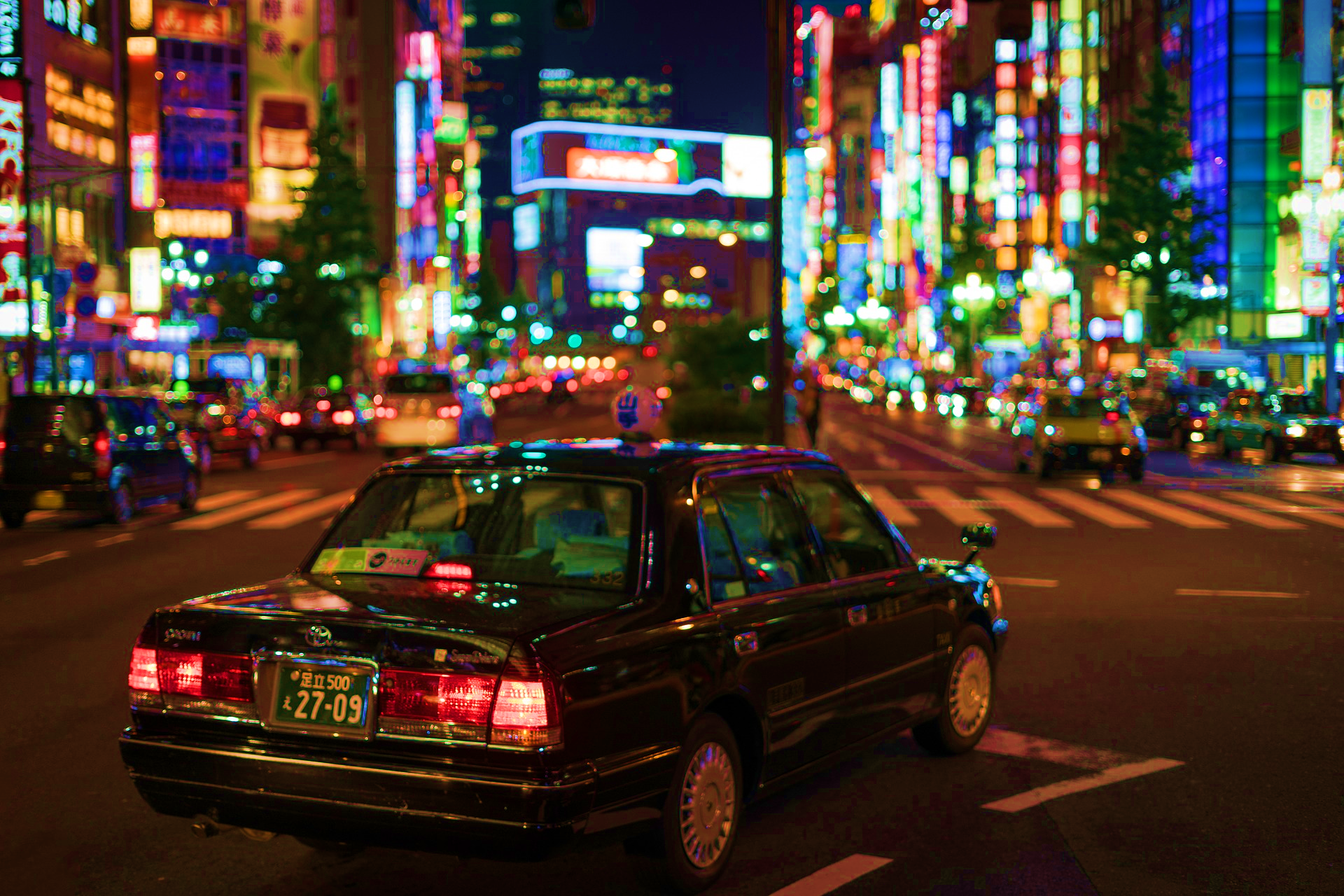 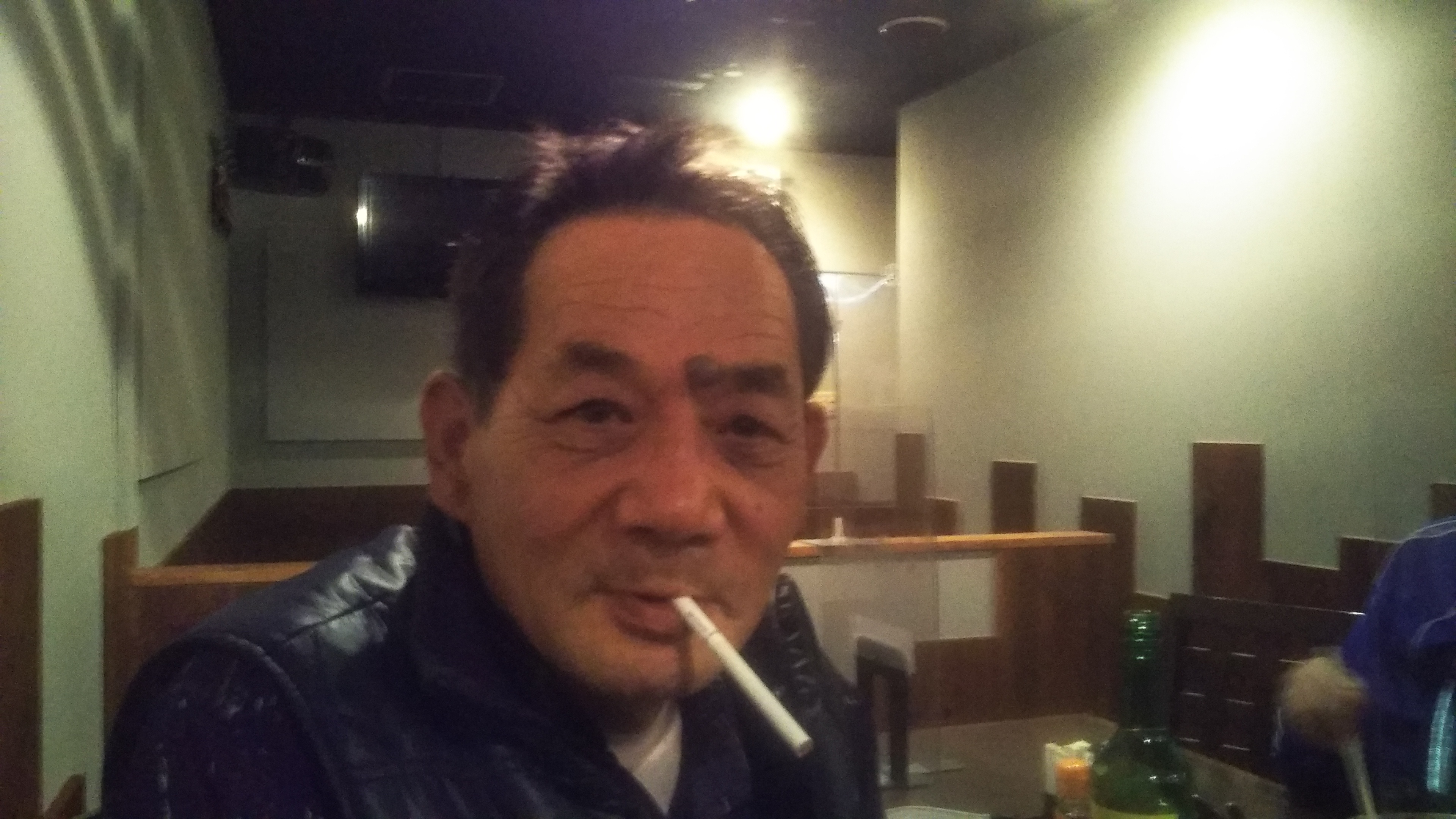 フルさんのド定番の歌を聴いてください。
「五番街のマリ」